magyar nevek
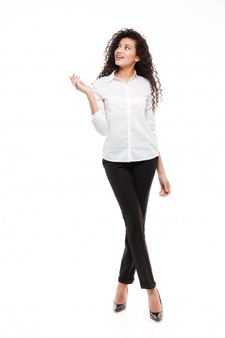 LÁNYOK
https://image.freepik.com
Mária
Anna
Vivien
Margit
Zsuzsanna
Réka
Mónika
Csenge
Erzsébet
https://image.freepik.com
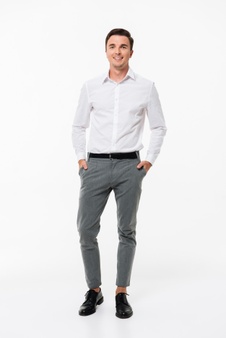 FIÚK
László
Ödön
Kálmán
Sándor
Ádám
Zsigmond
Zoltán
Jakab
Tamás
KONTINENSEK ÉS ORSZÁGOK
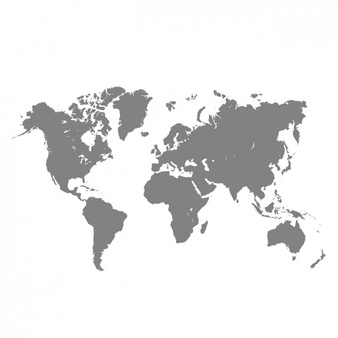 https://image.freepik.com
Afrika
Ausztrália
Európa
Albánia
Kambodzsa
Örményország
Kanada
Irán
Afganisztán
A sóbá...ász sok...or sz...k...tt t...l s...k s...t ...órni a s...letre.
A sóbányász sokszor szokott túl sok sót szórni a sóletre.